Rýnihópar Strætó25-34 ára
Rýnihópar Strætó
Prósent stýrði rýnihópaviðtölum 10. maí
Aldurshópurinn 25 – 34 ára
ánægja mælist ítrekað minnst meðal þessa hóps í viðhorfs- og þjónustukönnunum
2 rýnihópar
Nota Strætó – 9 þátttakendur
Nota ekki Strætó – 5 þátttakendur
Hluti af verkefni sem er styrkt úr sóknaráætlun höfuðborgarsvæðisins
Rýnihópar Strætó - Almennar umræður
Nota Strætó
Nota ekki Strætó
Almennt um Strætó og þjónustuna
Flestir viðmælendur samnýta Strætó og aðra ferðamáta (einkabíl eða hjóla)
Aksturslag vagnstjóra rætt
Óáreiðanleiki í kerfinu og tíðni ferða gerir þeim erfiðara fyrir að nýta strætó í auknum mæli
Umhverfissjónarmið og kostnaður nefnd sem helstu ástæður fyrir því að fólk velji að taka strætó
Notendur Strætó – staðalímynd
Mjög fjölbreyttur hópur fólks – teygir sig yfir flesta hópa samfélagsins. Hópurinn átti erfitt með að festa einhverja ákveðna steríótýpu. Helst að það sé lítið af „jakkafataklæddu fólki“
Hópurinn ræddi það að þau geri ráð fyrir því að þeir sem nota aldrei strætó fái allt aðra mynd í hugann þegar þau eru spurð að þessari spurningu
Jákvæðir og neikvæðir þættir tengdir Strætó
Umhverfisvænt, aukið frelsi fyrir marga, „Næturstrætó geggjað konsept“
Verð full hátt, setja aukið fjármagn í þjónustuna til að ná fram auknu þjónustustigi
Almennt um Strætó og þjónustuna
Viðmælendur höfðu mjög mismikla reynslu af strætó, en voru flest sammála að hún væri ekki góð
„Tímaáætlanir standast ekki og tíðni er of lítil“ „Um leið og þú þarft að taka fleiri en einn vagn þá er þetta frekar glatað“
„Ekki fjölskylduvænt og tekur of langan tíma“ 
Notendur Strætó – staðalímynd
Öryrkjar, námsmenn og innflytjendur, eða þeir sem hafa ekki efni á bíl og neyðast þ.a.l. til að taka strætó
Einn viðmælandi talar um að stór hópur fólks kjósi þennan ferðamáta af umhverfissjónarmiðum
Hallærislegt að þurfa að taka strætó
Jákvæðir og neikvæðir þættir tengdir Strætó
Ódýrt og góður kostur ef þú er ekki í ástandi til að aka bíl, umhverfisvænt.
Tíðni þarf að vera meiri, skiptistöðvar eins og Mjóddin þarf að vera öruggari og meira aðlaðandi staður fyrir farþega
Rýnihópar Strætó – Klapp umræður og annað
Nota Strætó
Nota ekki Strætó
Almennt um Klapp
Viðmælendur höfðu allir notað klappið nokkuð oft
Mjög ólík upplifun milli viðmælenda, allt frá því að það væri pirrandi sbr. tímafrekt og stressandi.
2 viðmælendur töluðu nokkuð vel um kerfið. Var „pirrandi“ í upphafi en sé mun betra í dag
Flestir sammála um að það væri mikil framför ef hlutverk vagnstjóra sem „dyravörður“ myndi minnka
Allir héldu að ekki væri hægt að greiða með reiðufé
Upplýsingar í Klappinu
Helmingurinn af hópnum vissi ekki af rauntímaupplýsingum í Klappinu/ upplýsingum um leiðarkerfið
Nokkrir notuðu enn gamla appið þar sem þau héldu að rauntímakortið og „journey planner“ væru ekki til staðar í Klappinu
Örflæði og Strætó
Flestir nýttu rafskútur 
Voru mjög jákvæð gagnvart samnýtingu strætó og rafskútna
Tveir vissu um Hopp/Zolo upplýsingar í klapp
Flestir myndu nota þjónustur beggja ef aðgengi væri meira í kringum helstu biðstöðvar
Almennt um Klapp
Aðeins tveir viðmælendur höfðu prófað að nota klappið eða sótt það í símann sinn
Skoðanir þeirra þó mjög litaðar af umræðu og fréttaumfjöllun. „mikið bilað“ „flókið að kaupa miða“ „stressandi“. Töluðu um að á ákveðnu tímabili hafi verið rosalega neikvæð umræða
Myndu vilja geta notað apple pay eða álíka þjónustu.
Örflæði og Strætó
Enginn viðmælandi notaði Hopp reglulega
Enginn vissi af virkni í klappinu varðandi upplýsingar um rafskútur og að hægt væri að taka frá hjól í Klappinu
Tilgangur rýnihópanna
Viðmælendahópurinn sker sig úr samanborið við aðra aldurshópa í undanförnum skoðanakönnunum

Áberandi neikvæðastur gagnvart Strætó
Grunnur að markaðsherferð sem miðuð er sérstaklega á þennan hóp
Ásamt öðrum aldurshópum í kring
Ætlað að takast á við þau vandamál sem koma upp í rýnihópunum
Afurð verkefnisins
Strætó „Masterclass“ herferðarmyndbönd með Vilhelm Neto
Markmiðið að koma skilaboðum varðandi þjónustuna og að hjálpa íbúum að nýta sér almenningssamgöngur með því að reyna að „stinga á hin ýmsu kýli“ sem eru í umræðunni í samfélaginu um Strætó og Klapp á léttan og skemmtilegan hátt
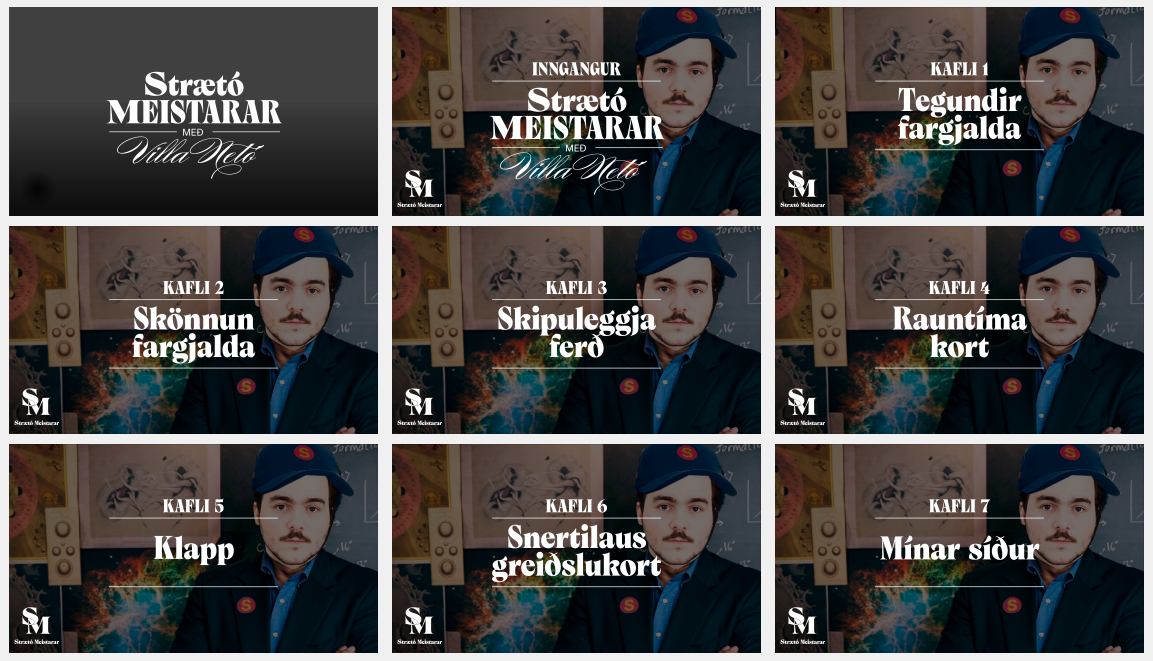